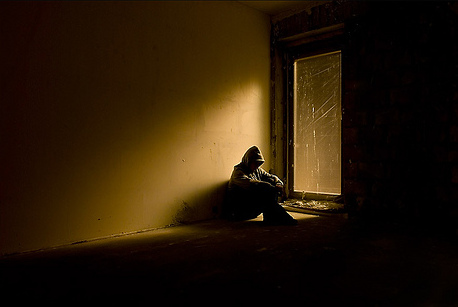 KELIAS Į LAISVĘ
  Savigailos problema
Savigaila yra labiausiai žalojantis nefarmacinis narkotikas, 
sukeliantis priklausomybę, teikiantis momentinį malonumą
ir atskiriantis auką nuo realybės.  (John W. Gardner)
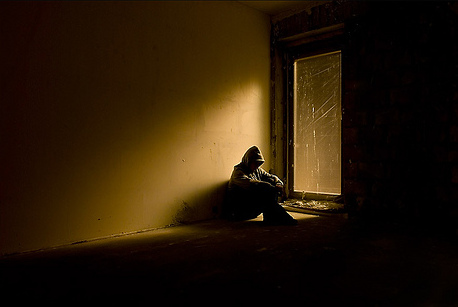 „O vyresnysis jo sūnus buvo laukuose. Kai grįždamas prisiartino prie namų, išgirdo muziką ir šokius. Pasišaukęs vieną iš tarnų, jis paklausė, kas čia dedasi. Tas jam atsakė: ‘Sugrįžo tavo brolis, tai tėvas papjovė nupenėtą veršį, nes sulaukė jo sveiko’. Tada šis supyko ir nenorėjo eiti vidun. Tėvas išėjęs ėmė jį kviesti. O jis atsakė tėvui: ‘Štai jau tiek metų tau tarnauju ir niekad tavo įsakymo neperžengiau, o tu man nė karto nedavei nė ožiuko pasilinksminti su draugais. Bet vos tik sugrįžo šitas tavo sūnus, prarijęs tavo turtą su kekšėmis, tu tuojau papjovei jam nupenėtą veršį’. Tėvas atsakė: ‘Sūnau, tu visuomet su manimi, ir visa, kas mano, yra ir tavo. Bet reikėjo džiaugtis ir linksmintis, nes tavo brolis buvo miręs ir vėl atgijo, buvo pražuvęs ir atsirado“ (Lk 15, 25-32).
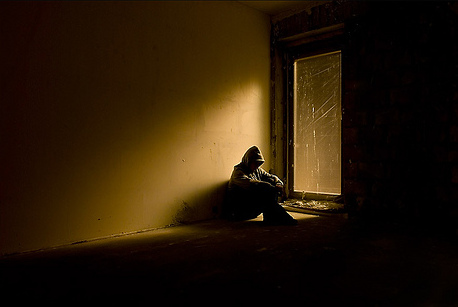 1. SAVIGAILA YRA ŽALINGA.
Griauna mūsų laimę – „Tada šis supyko ir nenorėjo eiti 
     vidun...“ (Lk 15, 28)
Griauna mūsų tikslą – „...nenorėjo eiti vidun. Tėvas išėjęs 
     ėmė jį kviesti“ (Lk 15, 28)
Griauna mūsų vienybę – „Bet vos tik sugrįžo šitas tavo 
     sūnus, prarijęs tavo turtą su kekšėmis, tu tuojau papjovei 
     jam nupenėtą veršį“ (Lk 15, 28)
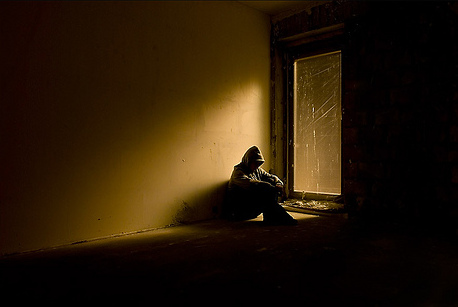 2. SAVIGAILA YRA APGAULINGA.
„O jis atsakė tėvui: ‘Štai jau tiek metų tau tarnauju ir niekad tavo įsakymo neperžengiau, o tu man nė karto nedavei nė ožiuko pasilinksminti su draugais“ (Lk 15, 29)
Iškreipia mūsų matymą.
Iškreipia mūsų vertinimą.
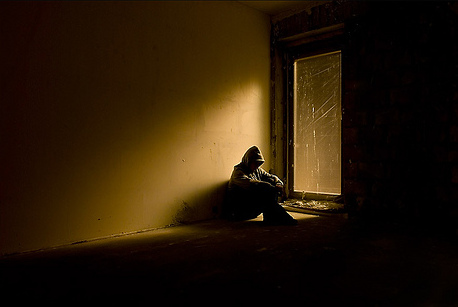 3. SAVIGAILA YRA ĮVEIKIAMA.
„Tėvas atsakė: ‘Sūnau, tu visuomet su manimi, ir visa, kas mano, yra ir tavo. Bet reikėjo džiaugtis ir linksmintis, nes tavo brolis buvo miręs ir vėl atgijo, buvo pražuvęs ir atsirado!“ (Lk 15, 31-32).
Pasilikti dangiškojo Tėvo artybėje.
Pasitikėti dangiškojo Tėvo aprūpinimu.
Priimti dangiškojo Tėvo atleidimą.